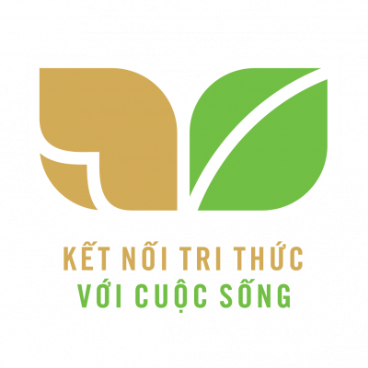 TIẾNG VIỆT 1
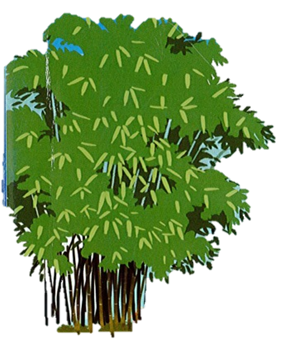 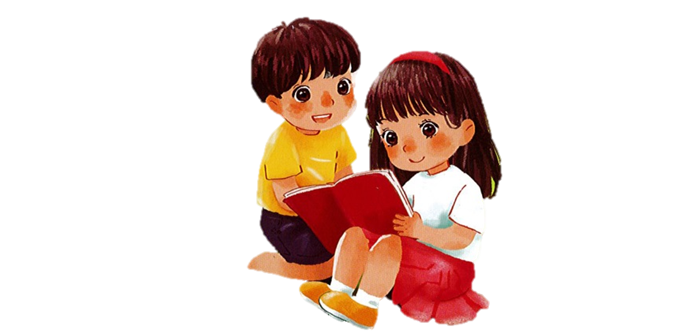 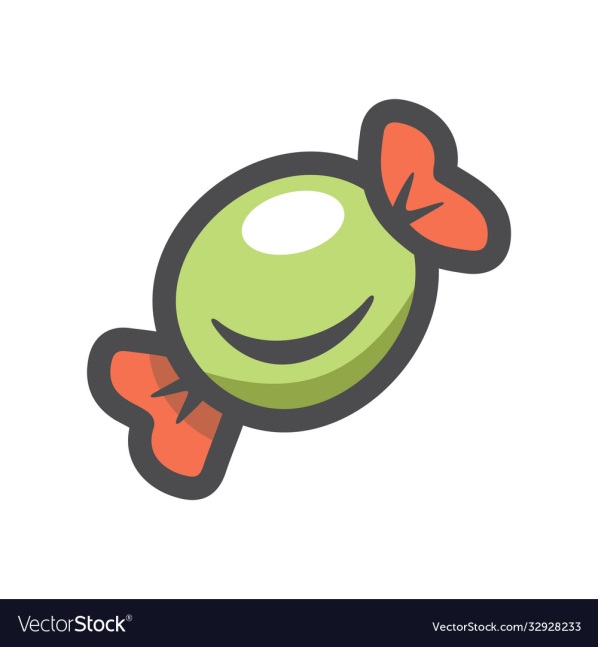 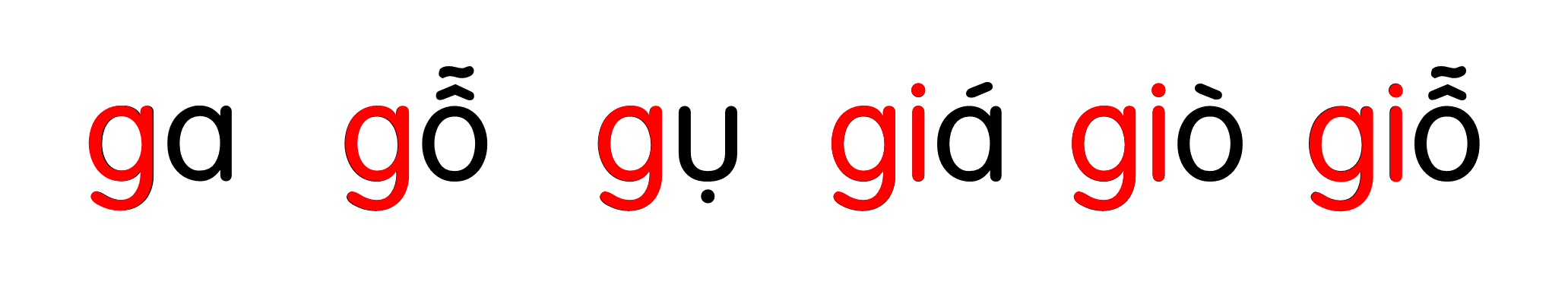 Khởi động
1
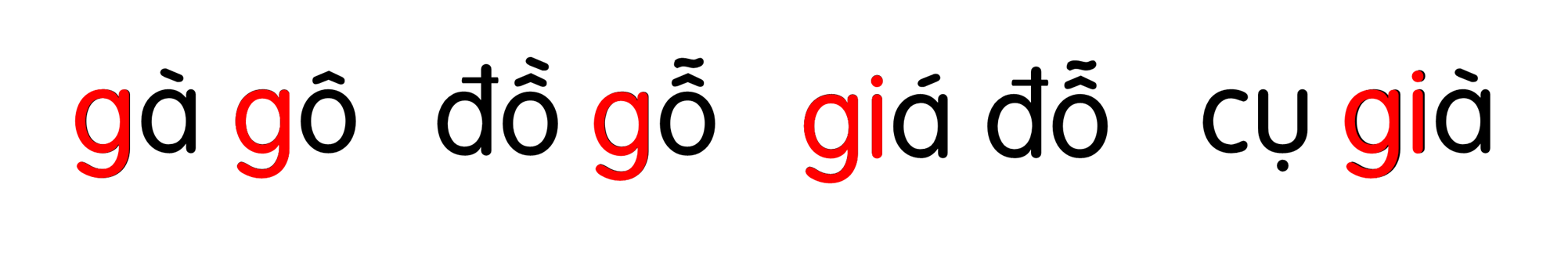 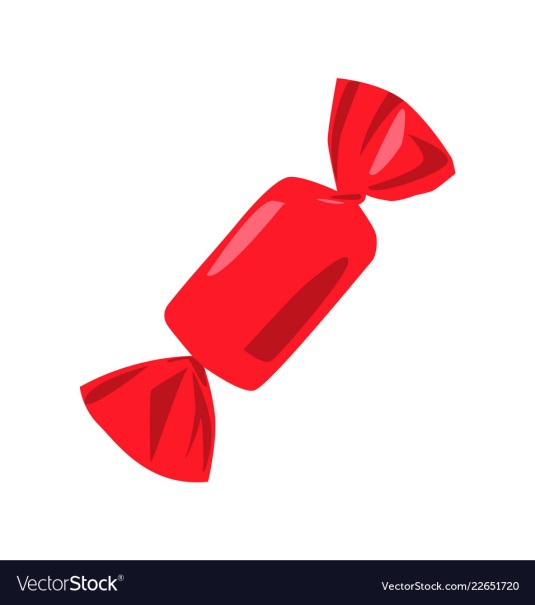 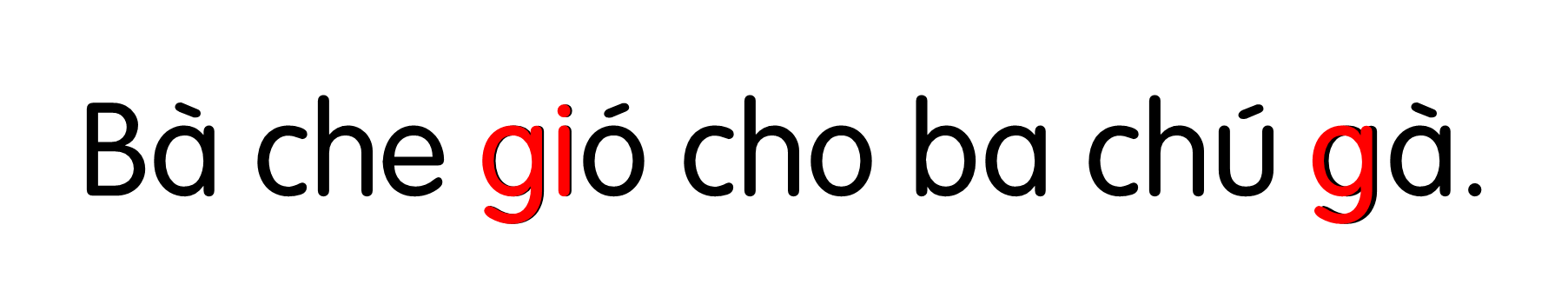 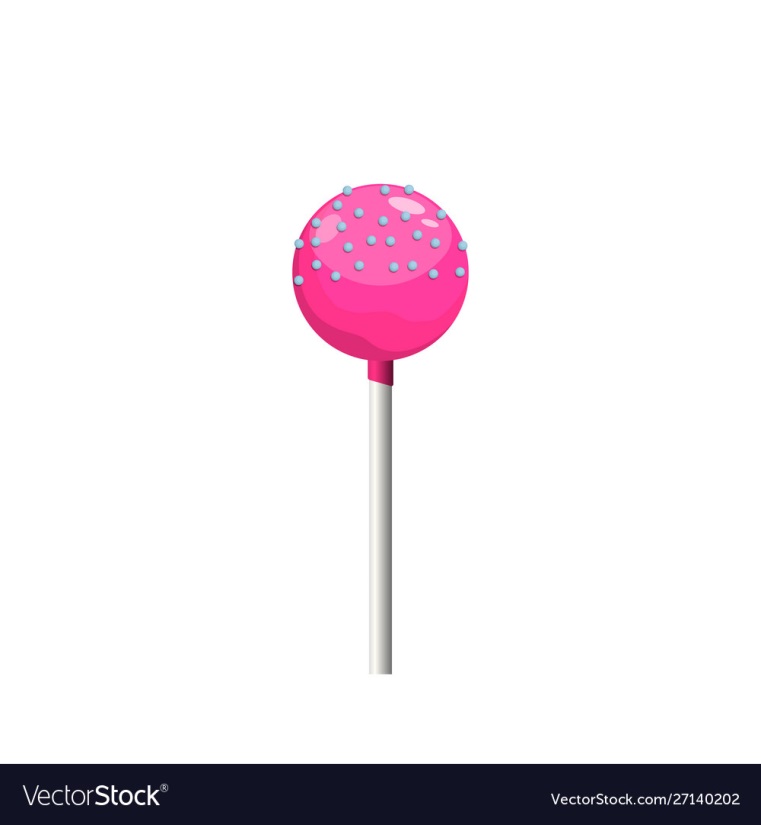 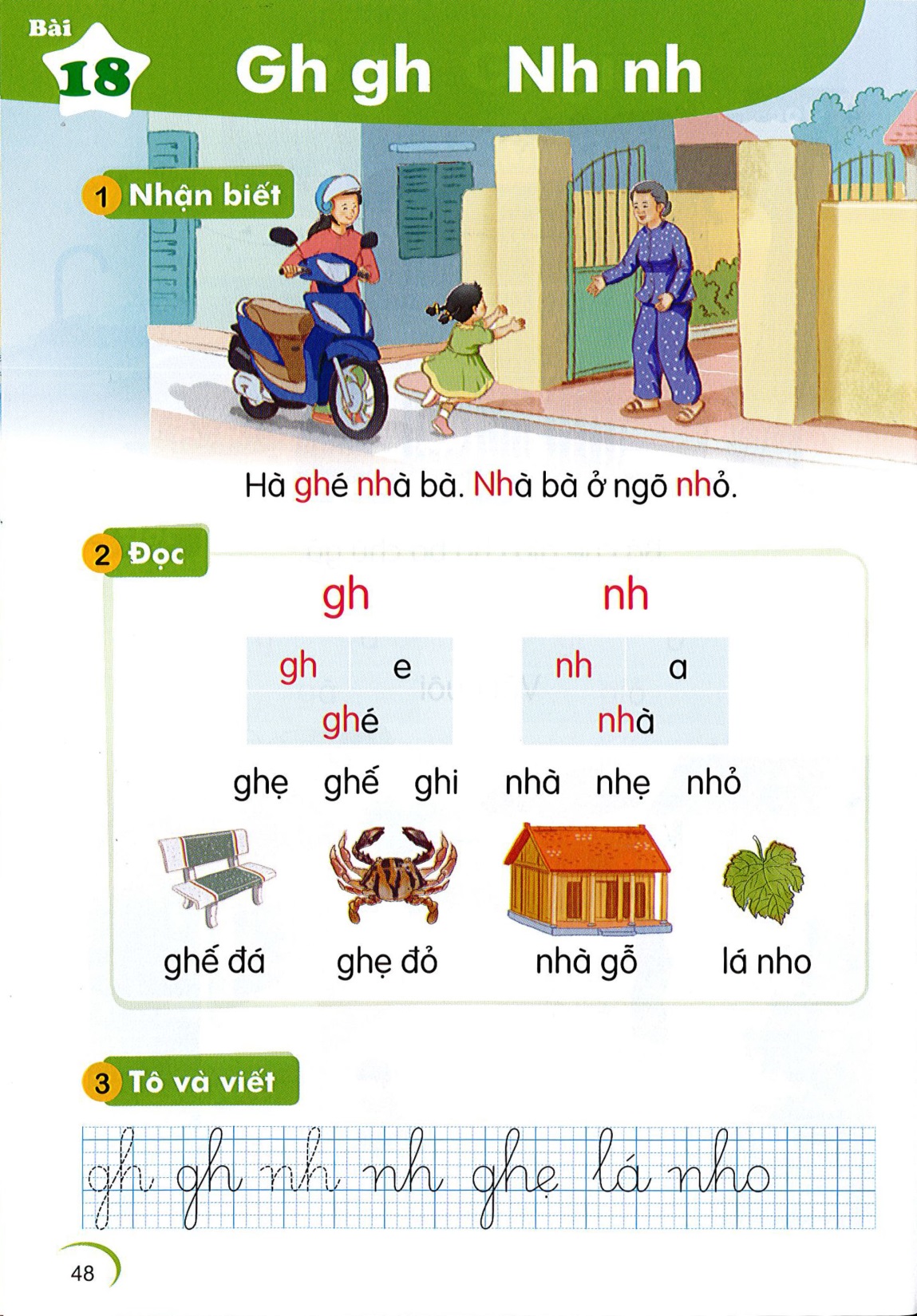 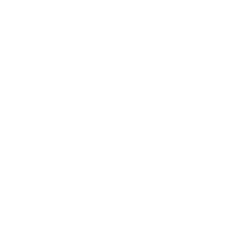 Bài
Gh gh  Nh  nh
18
Nhận biết
2
Hà ghé nhà bà. Nhà bà ở ngõ nhỏ.
- Đọc  viết được các tiếng, từ chứa âm  gh,nh
01
YÊU CẦU CẦN ĐẠT
02
- Tìm được các tiếng , từ chứa âm gh, nh.
gh
nh
Đọc
3
gh
e
nh
a
ghé
nhà
gh
gh
gh
nh
nh
nh
ghẹ
ghế
ghi
nhà
nhẹ
nhỏ
So sánh
g
h
gh
n
nh
h
[Speaker Notes: So sáng G và GI]
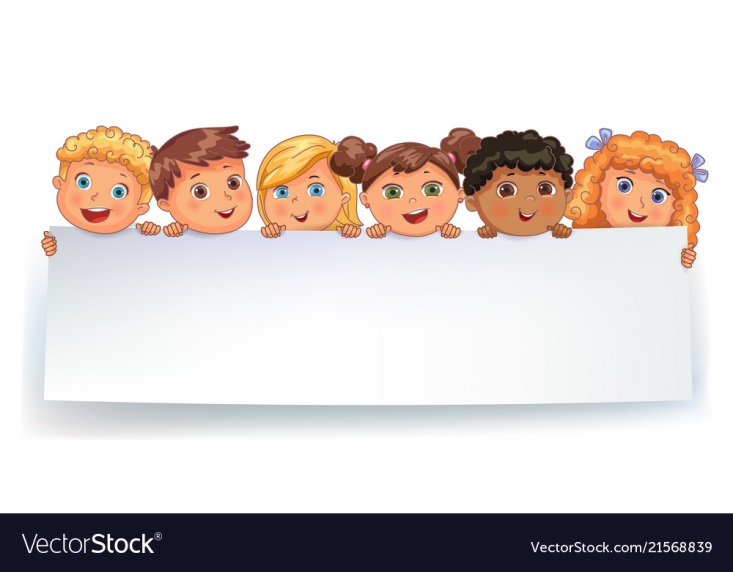 Thư giãn nào!
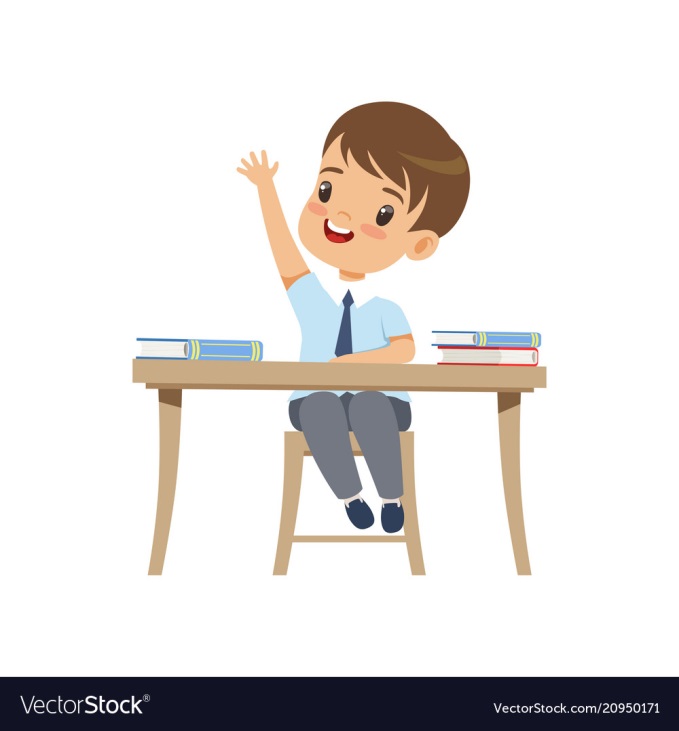 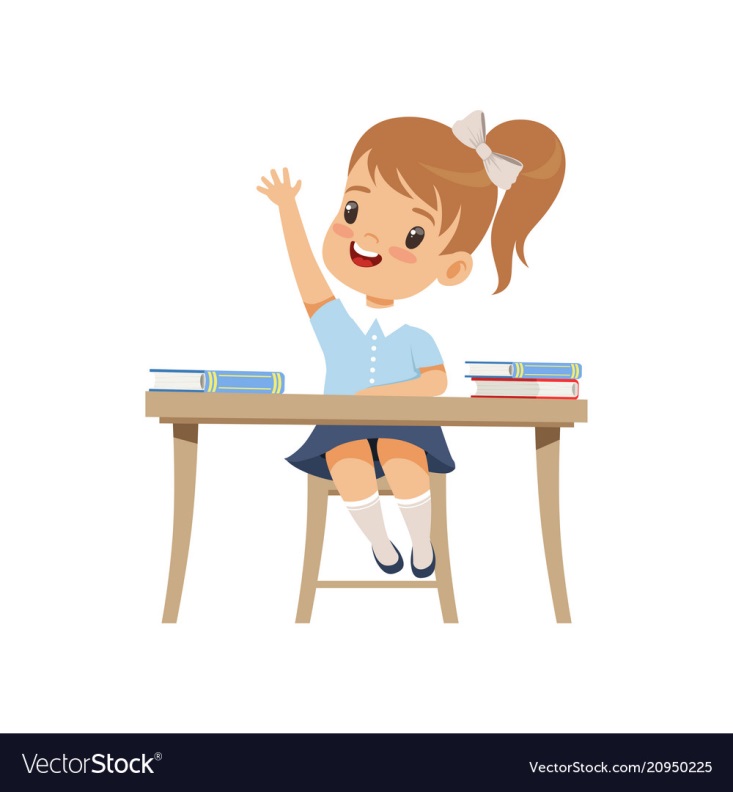 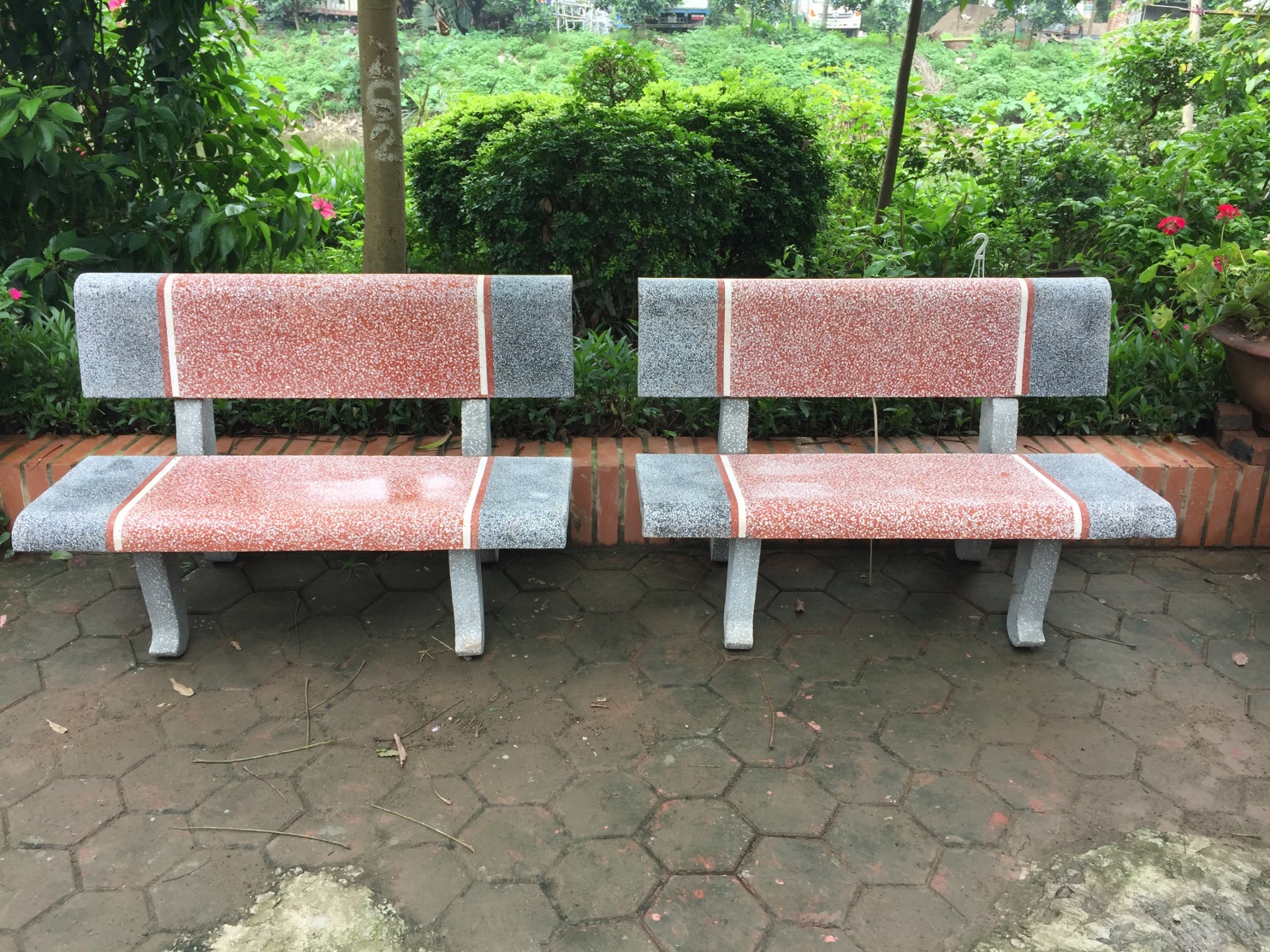 gh
ghế đá
[Speaker Notes: Hay còn gọi là CHIM ĐA ĐA]
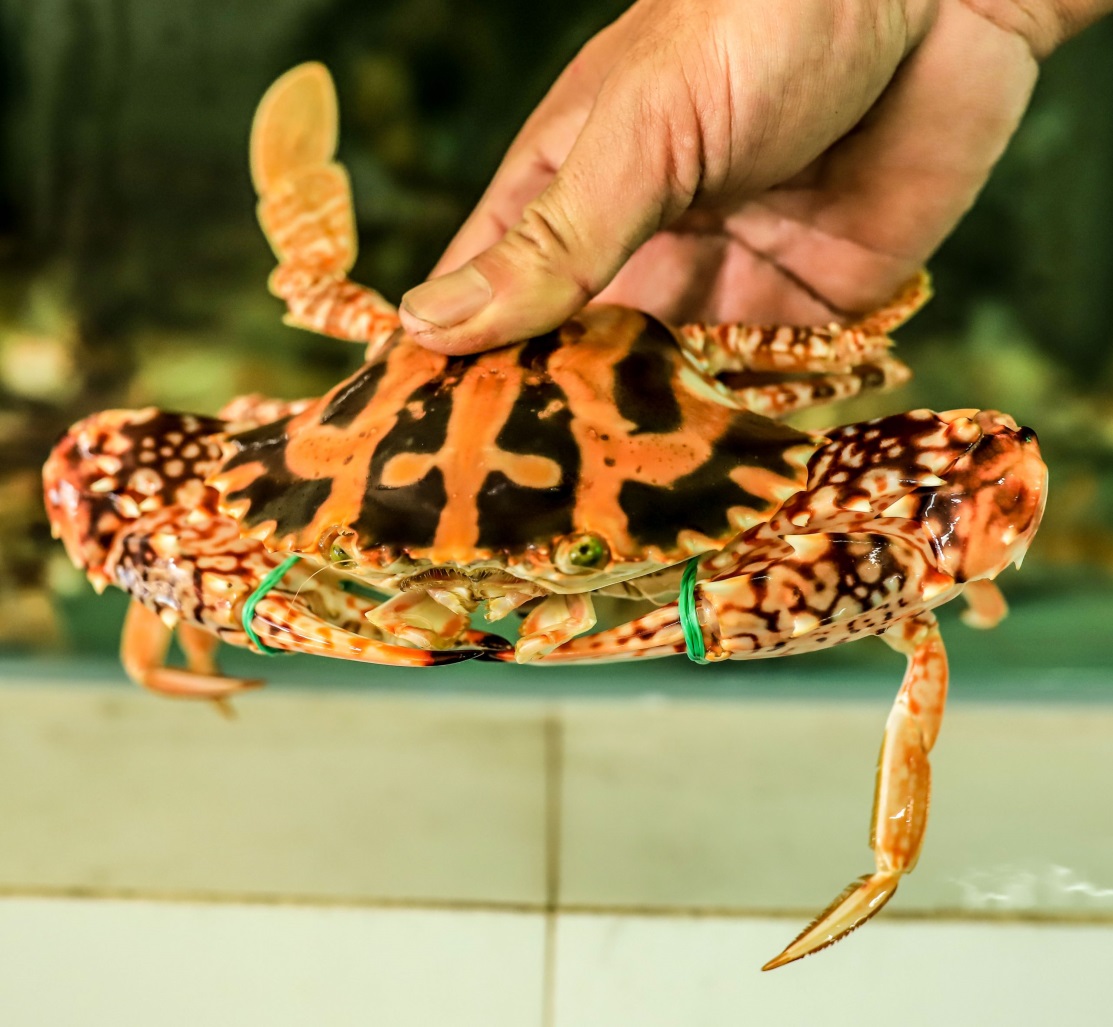 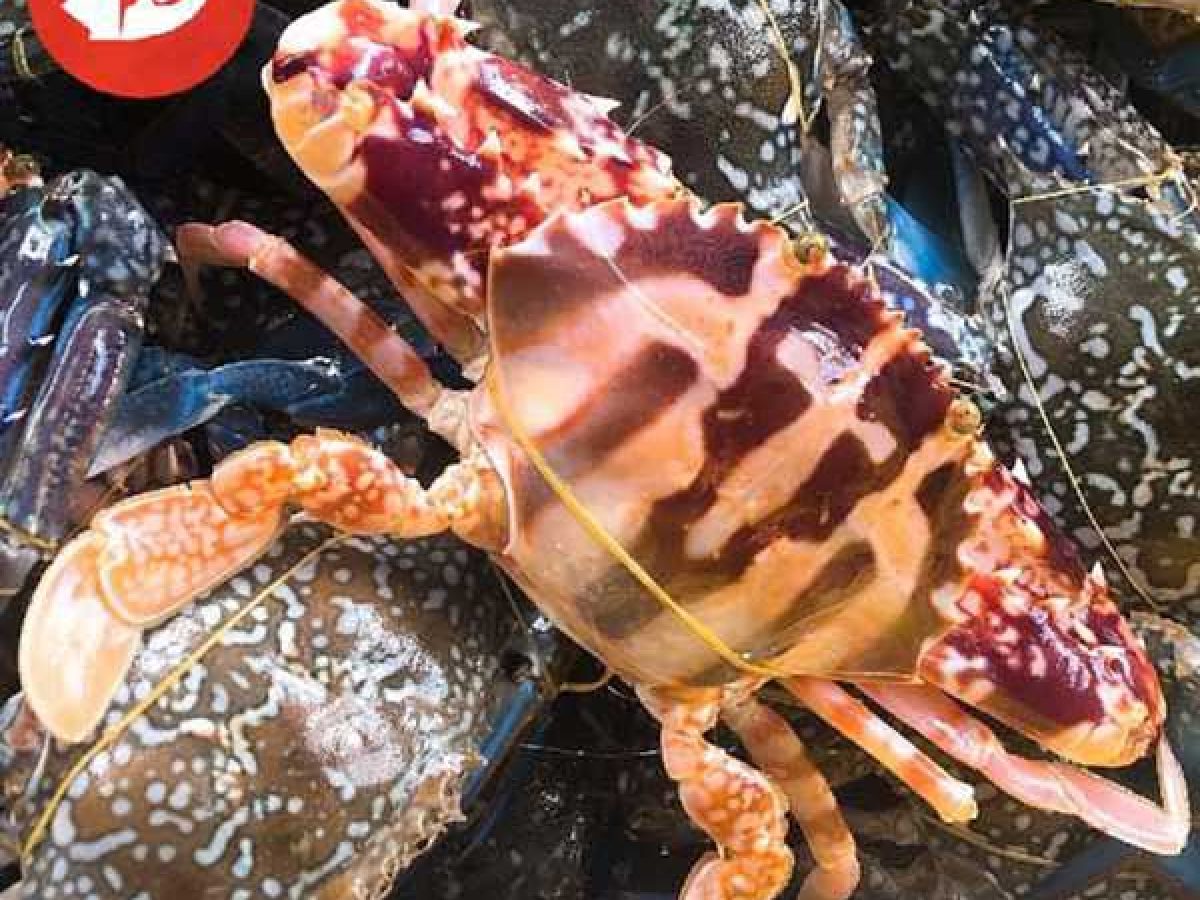 gh
ghẹ đỏ
[Speaker Notes: GV giúp HS phân biệt ghẹ xanh và ghẹ đỏ.]
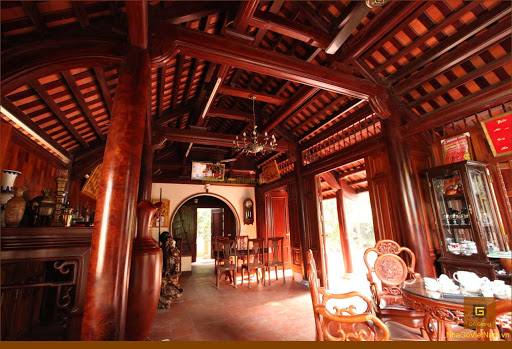 nhà gỗ
nh
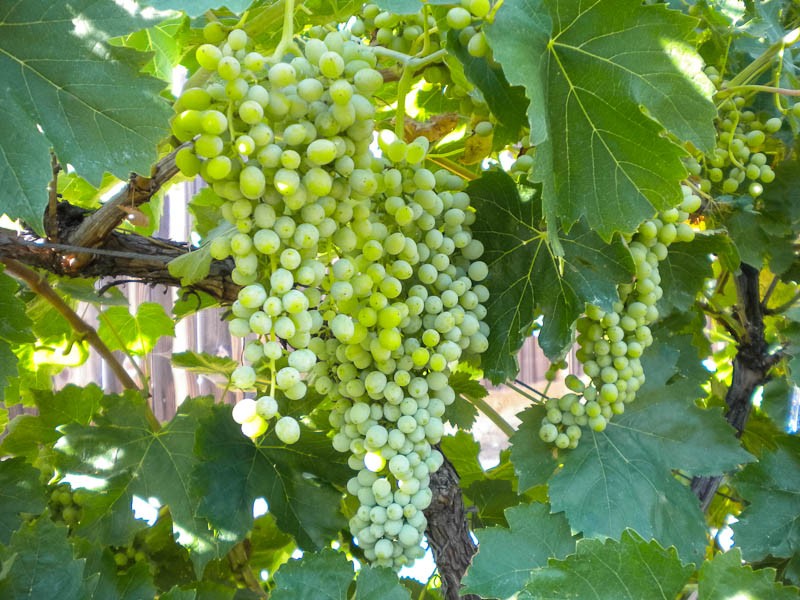 nh
lá nho
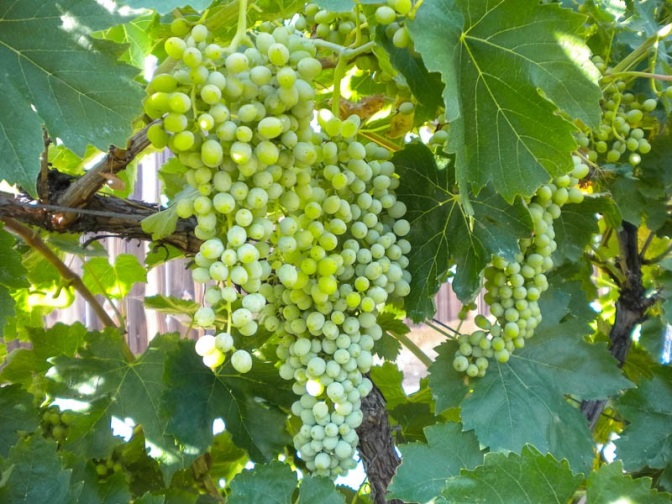 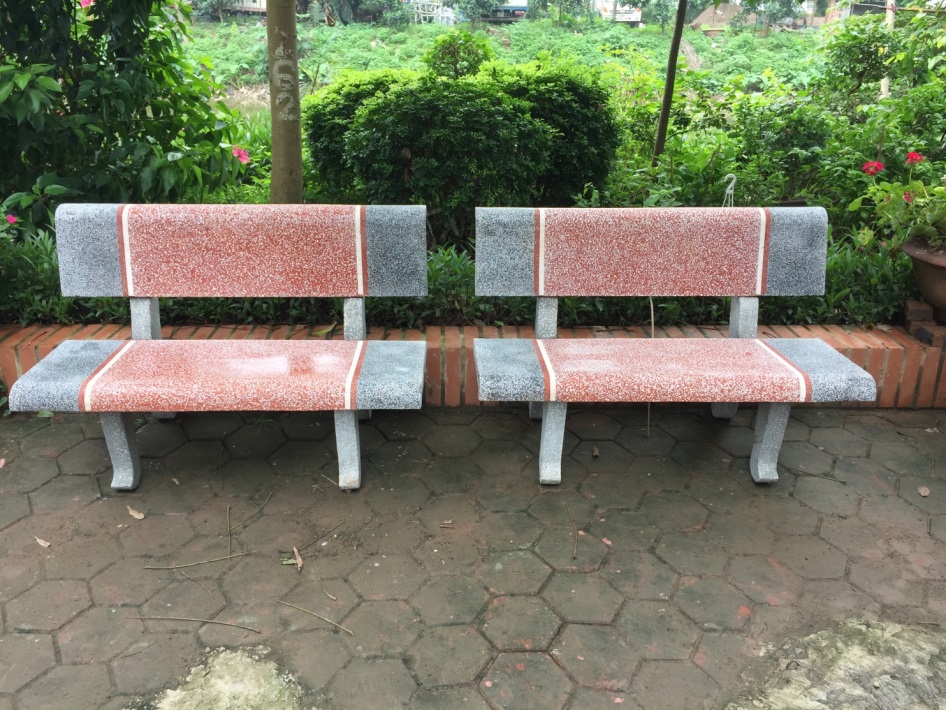 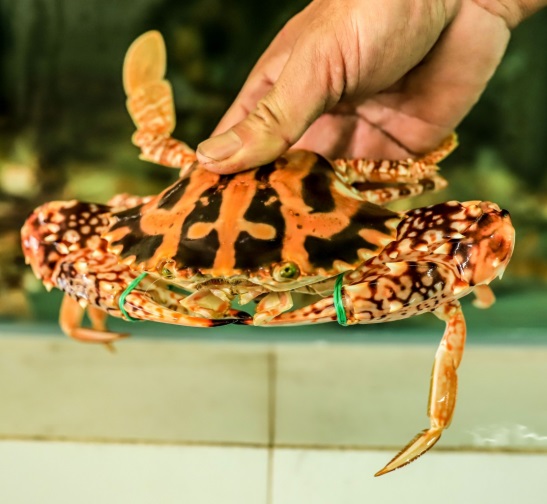 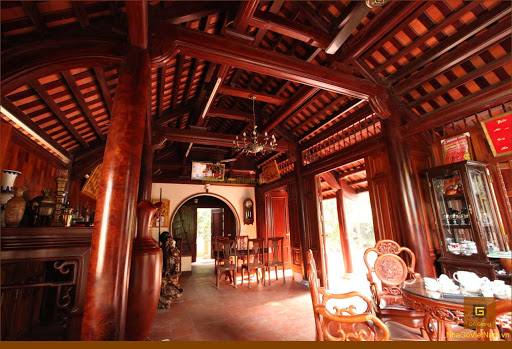 nh
gh
ghế đá
gh
ghẹ đỏ
nhà gỗ
nh
lá nho
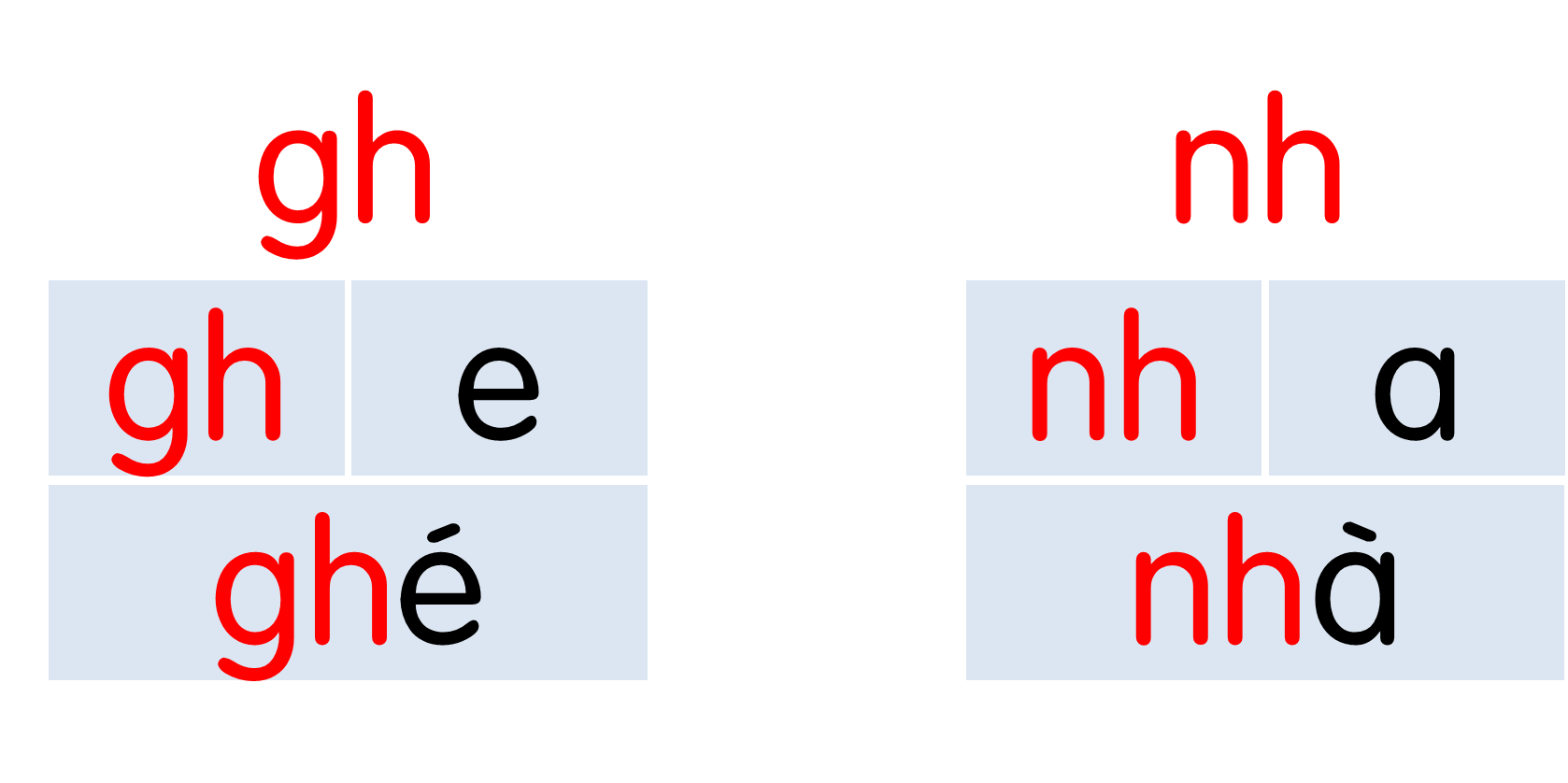 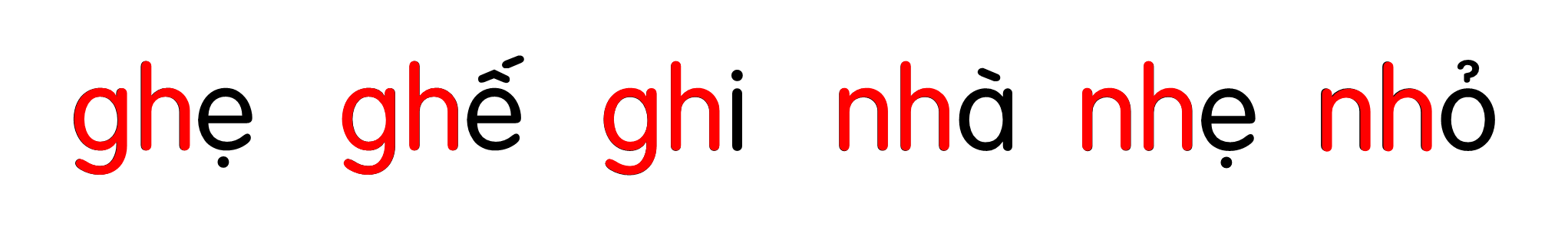 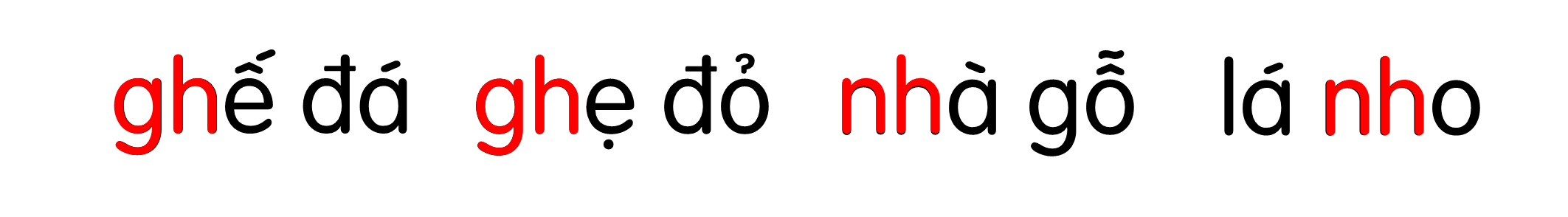 Hướng dẫn viết bảng
4
θ
η
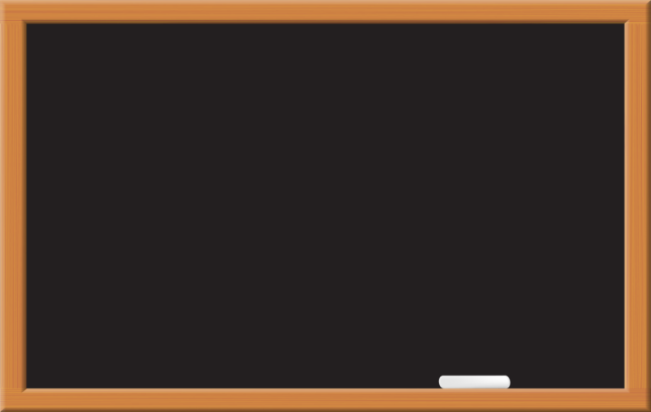 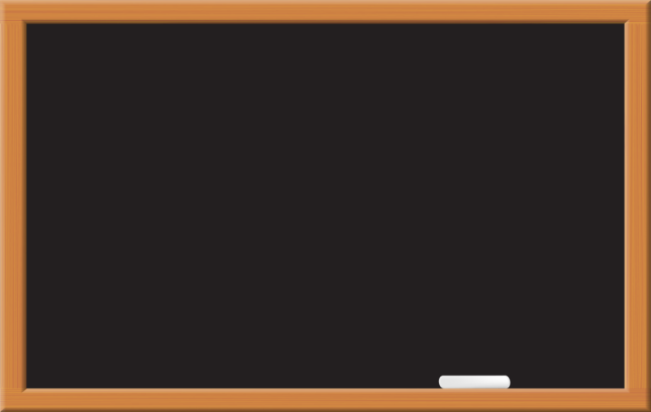 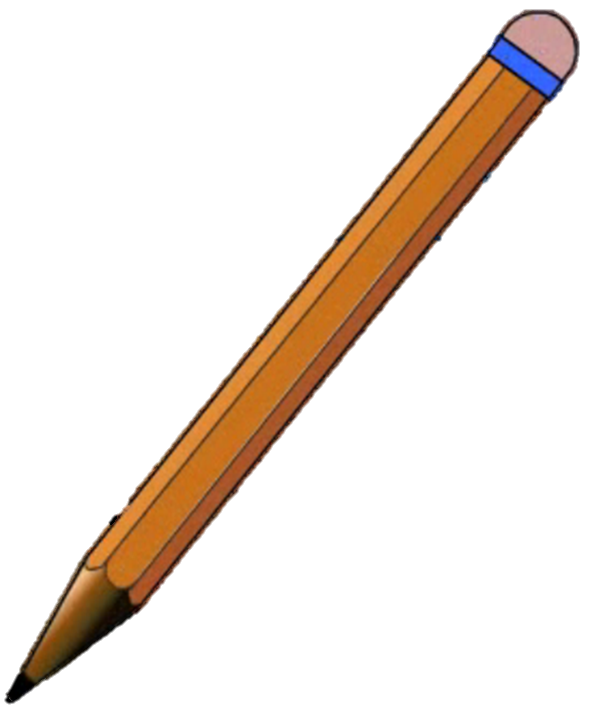 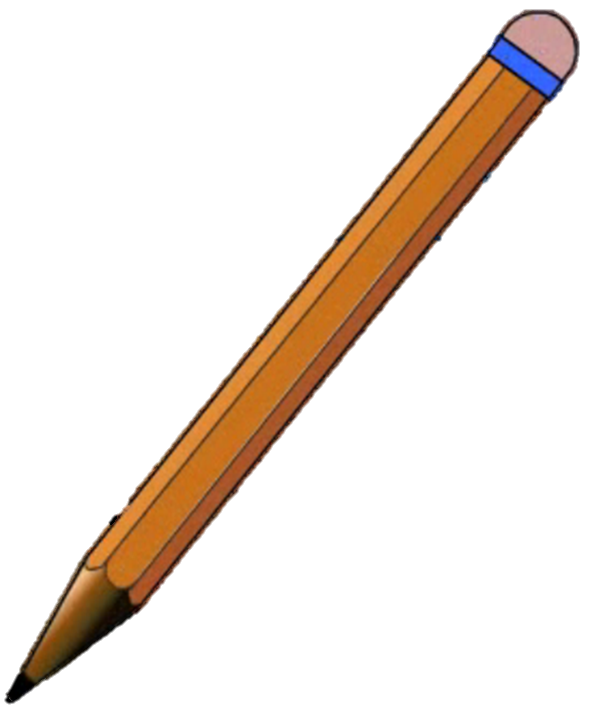 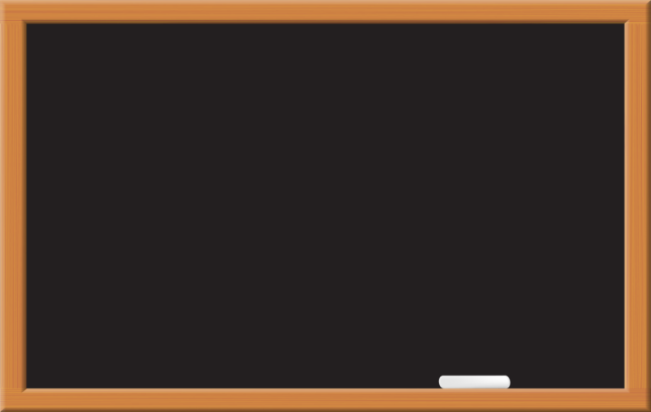 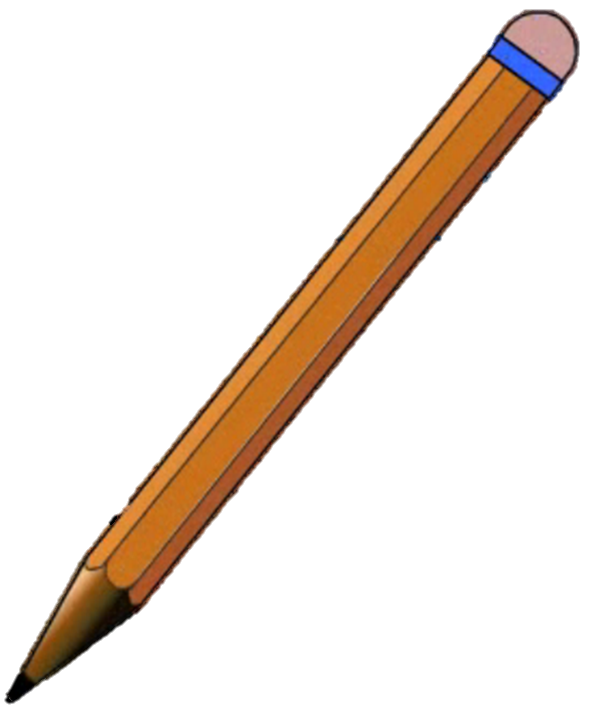 Ήɑ
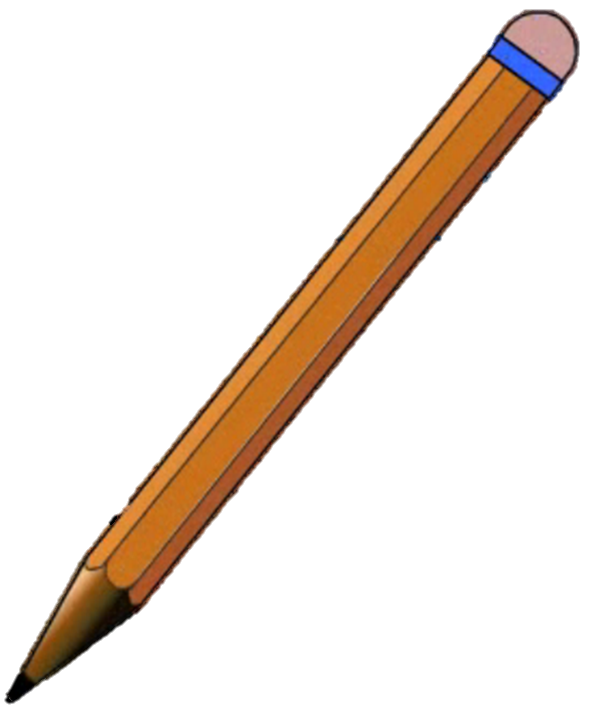 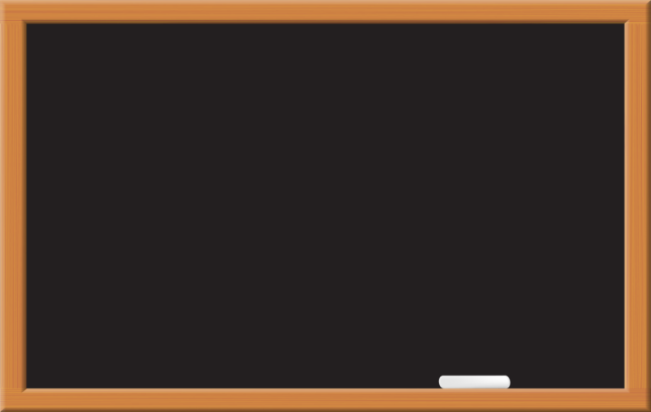 ηo
Viết vở
5
Ƒh
θ
η
η
Ήɑ
lá ηo
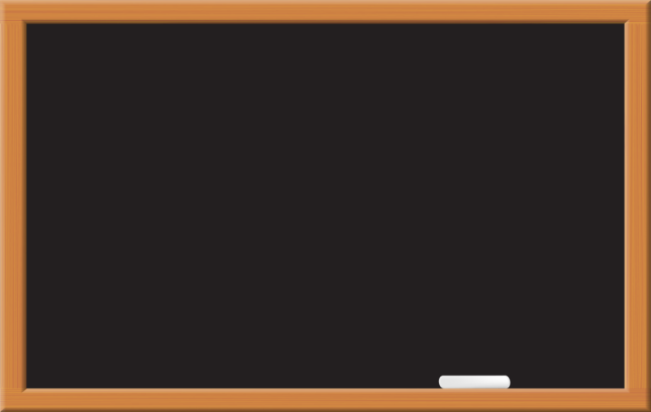 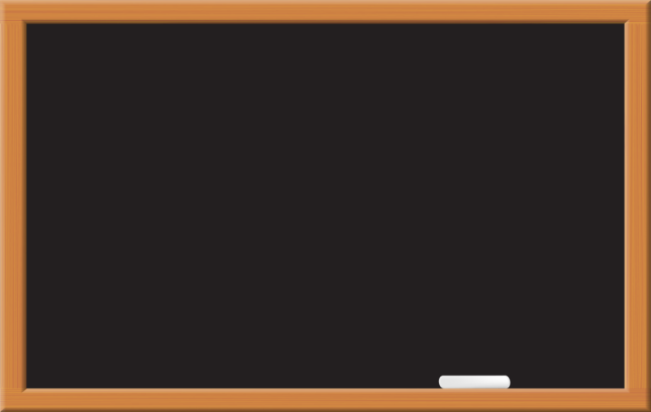 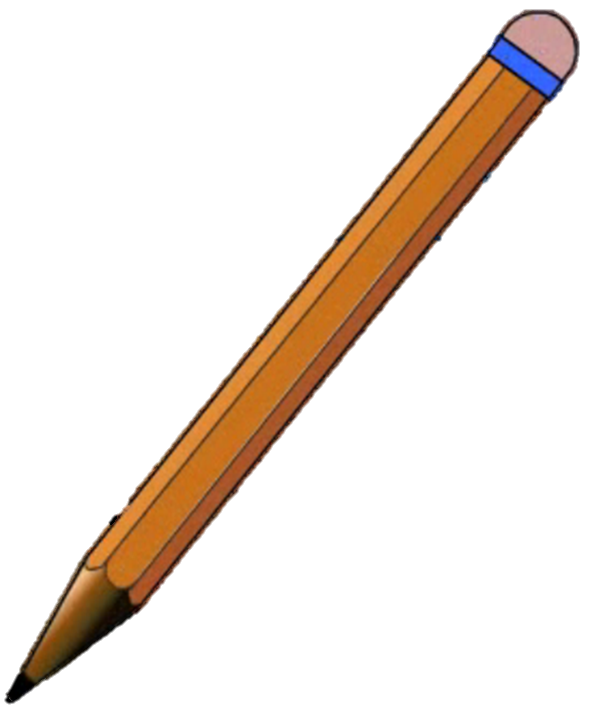 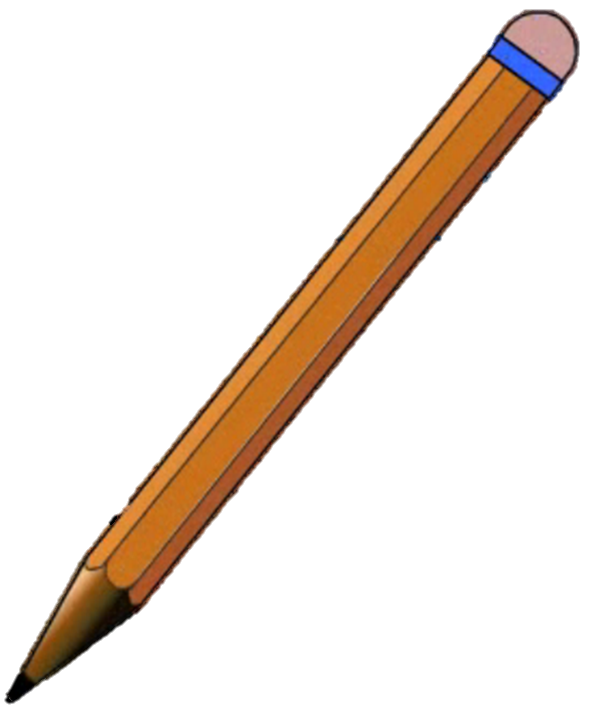 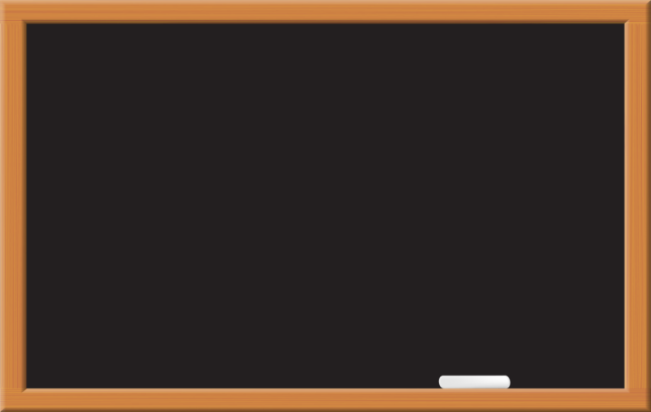 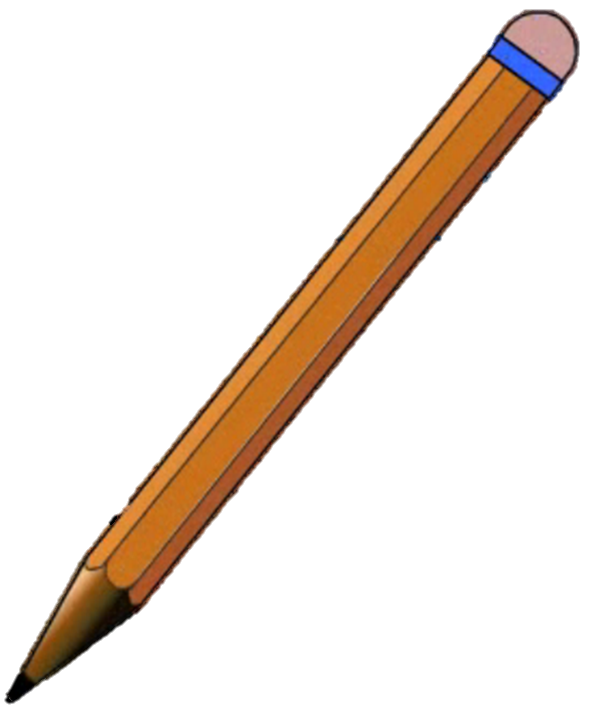 Ήɑ
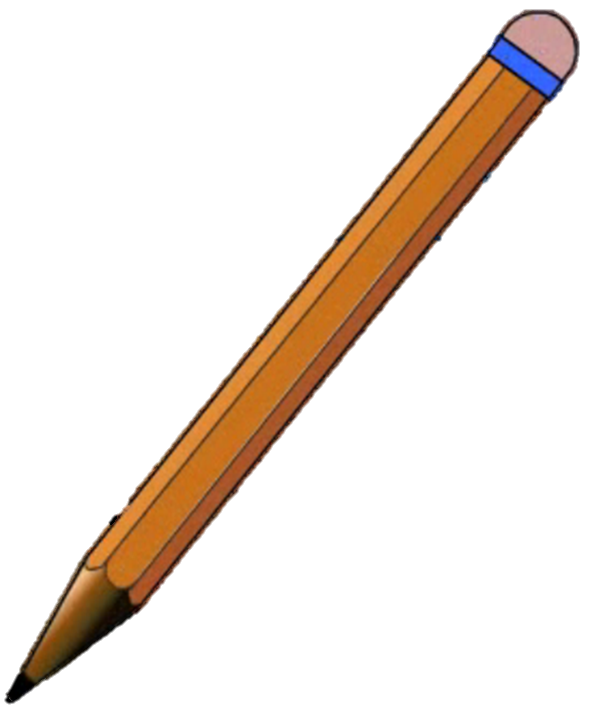 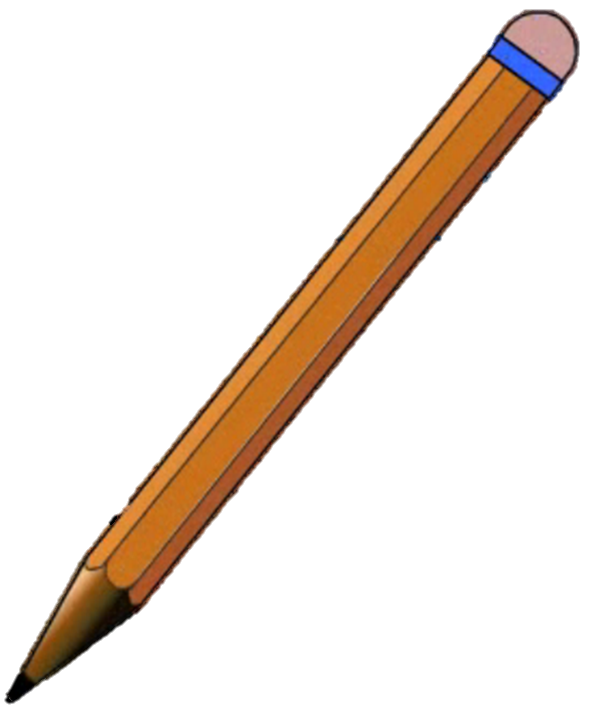 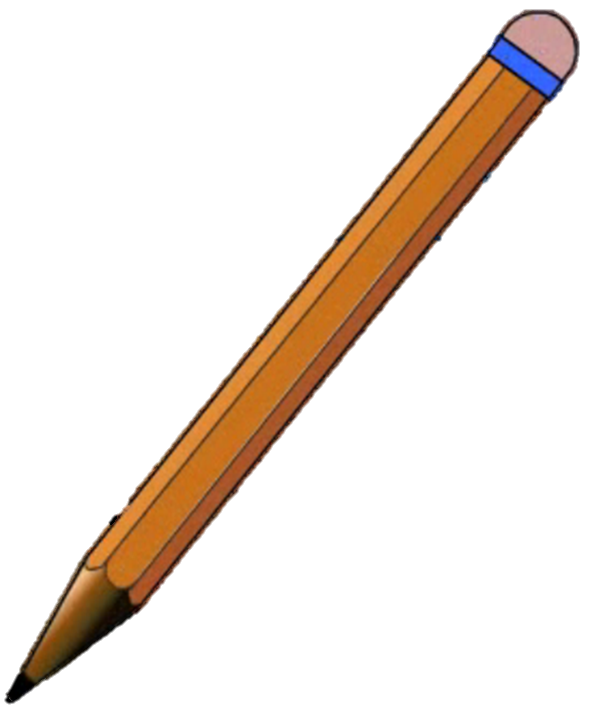 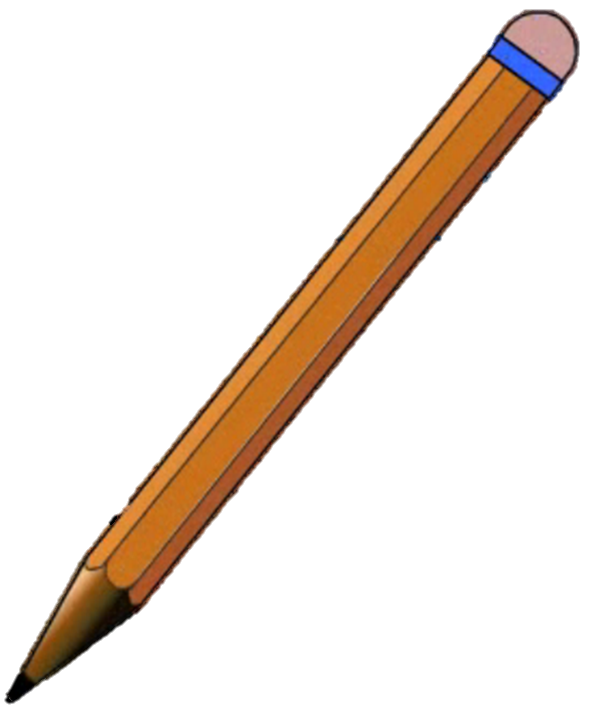 lá ηo
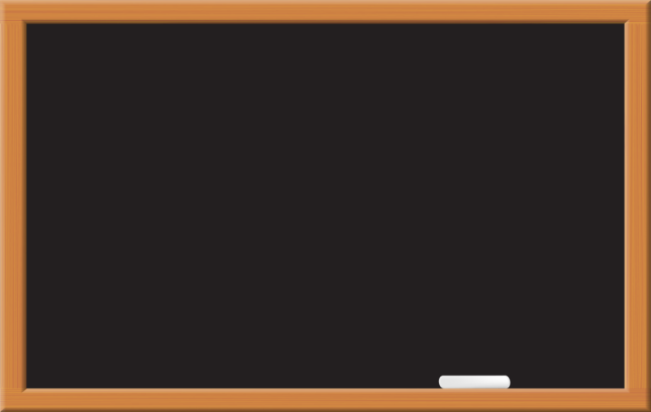 - Viết được các tiếng, từ chứa âm gh, nh
01
YÊU CẦU CẦN ĐẠT
02
- Đọc được câu và nói được từ 1 đến 2 câu theo chủ đề giới thiệu.
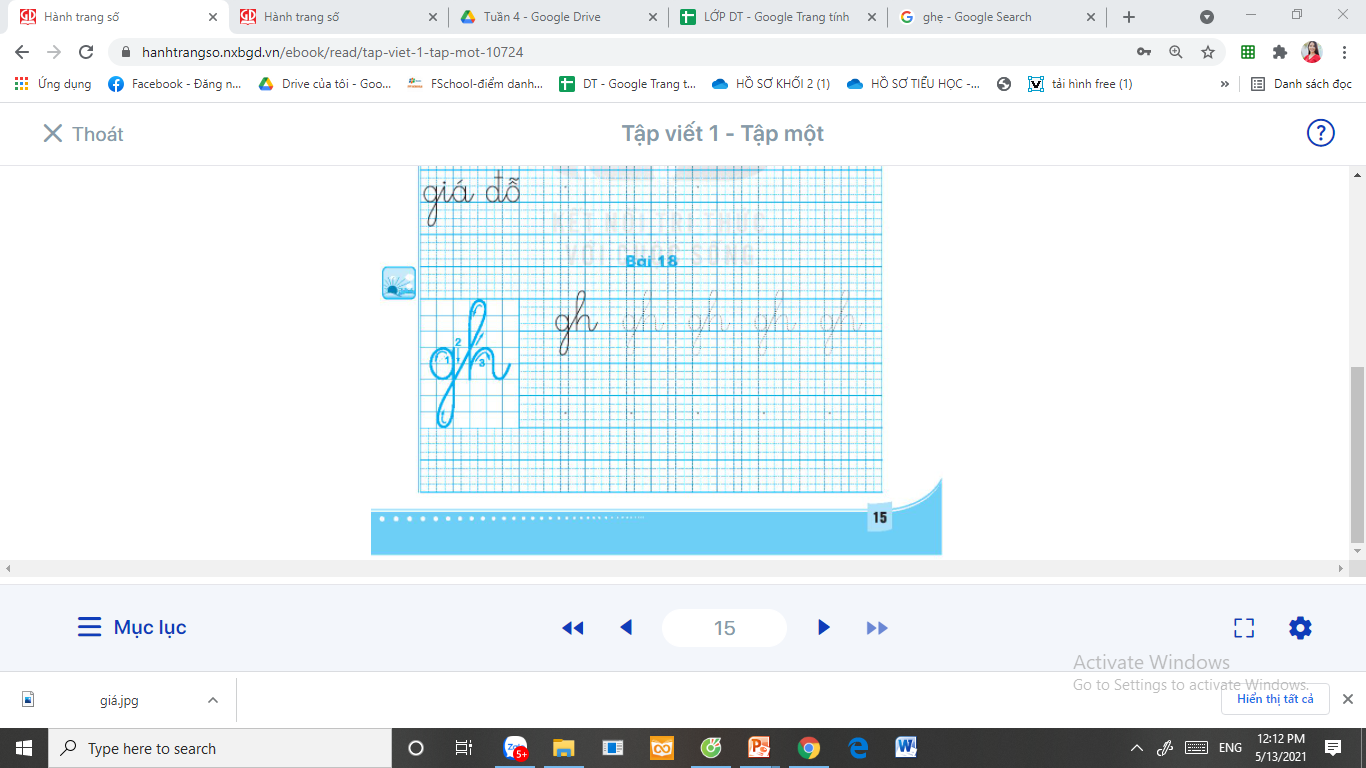 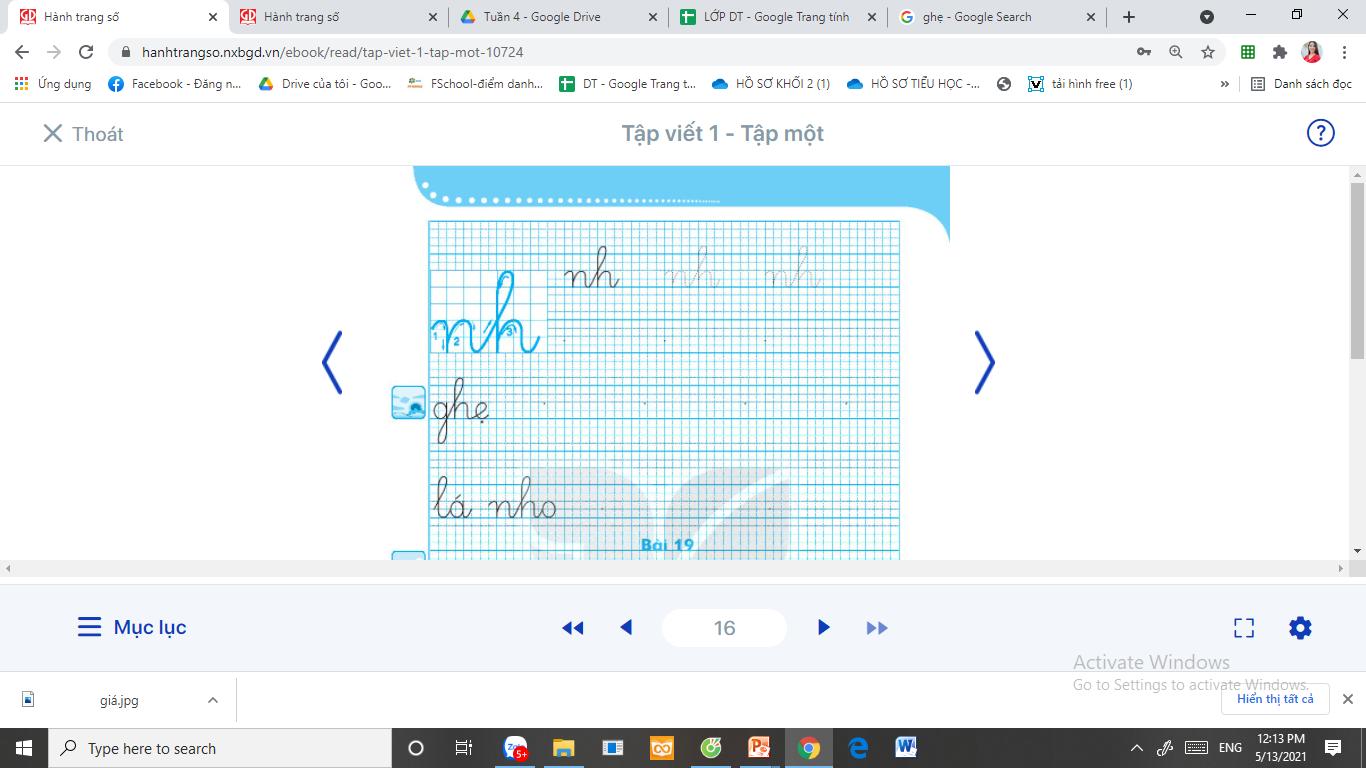 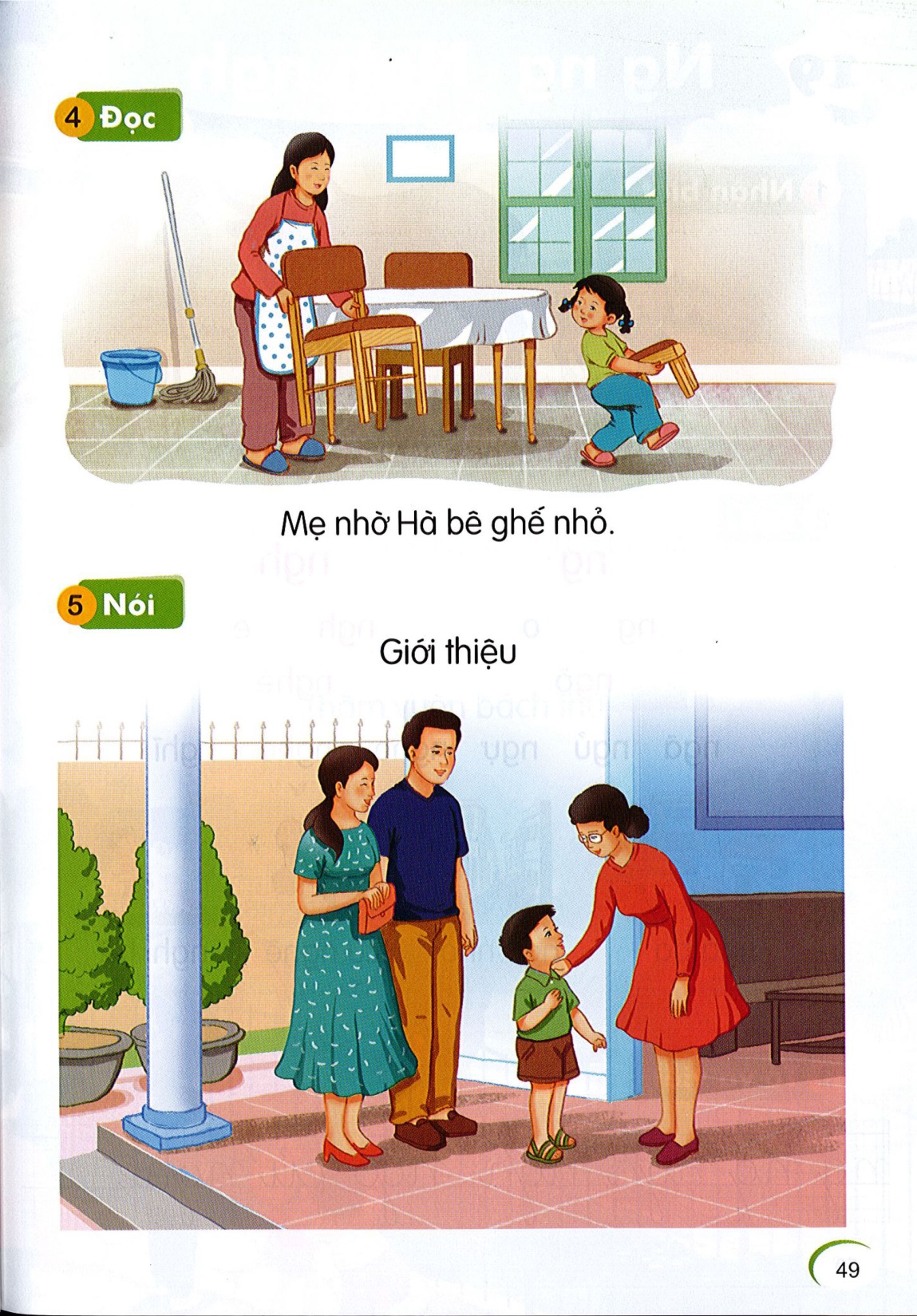 Đọc
6
Mẹ nhờ Hà bê ghế nhỏ.
nh
gh
nh
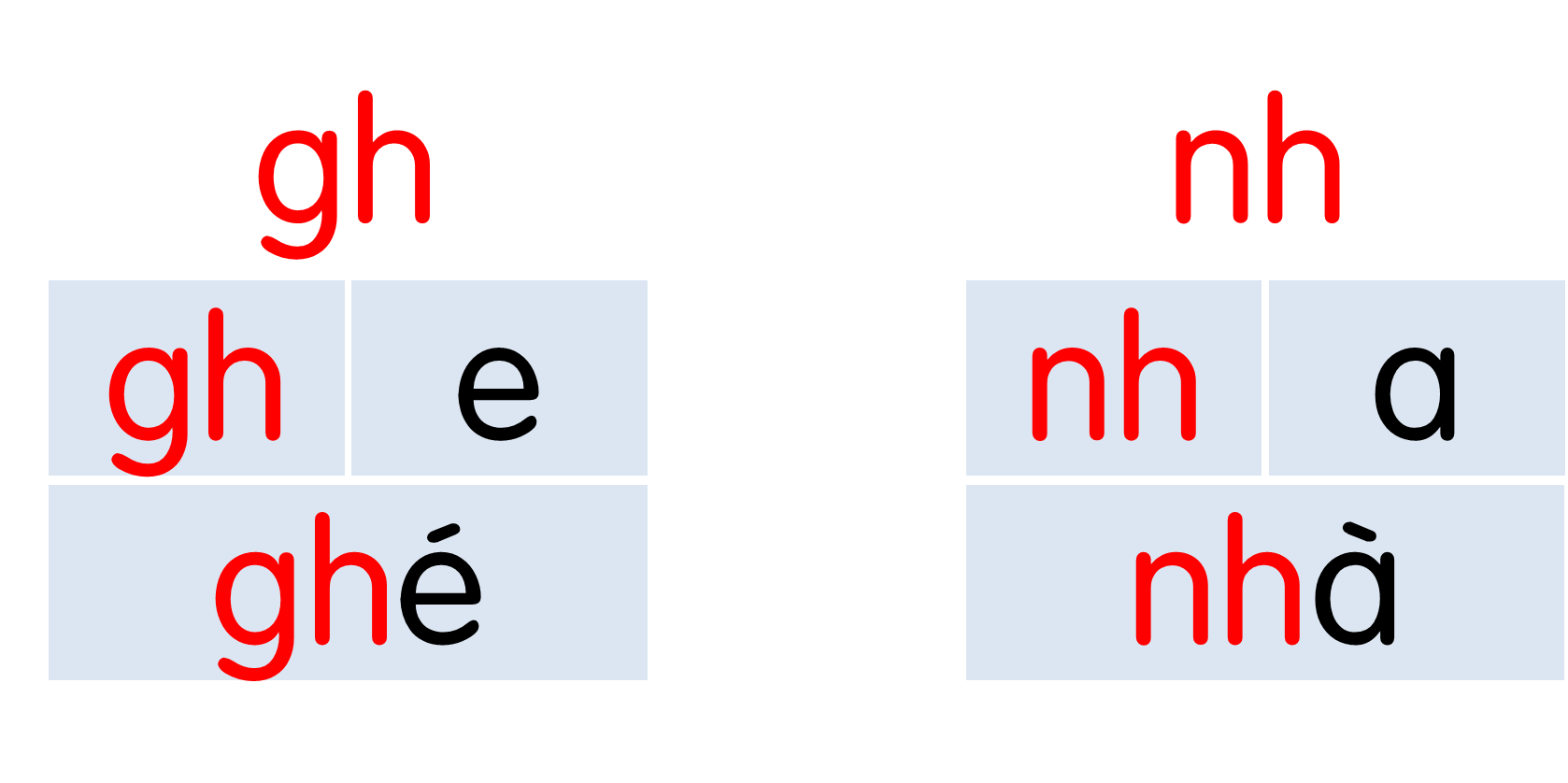 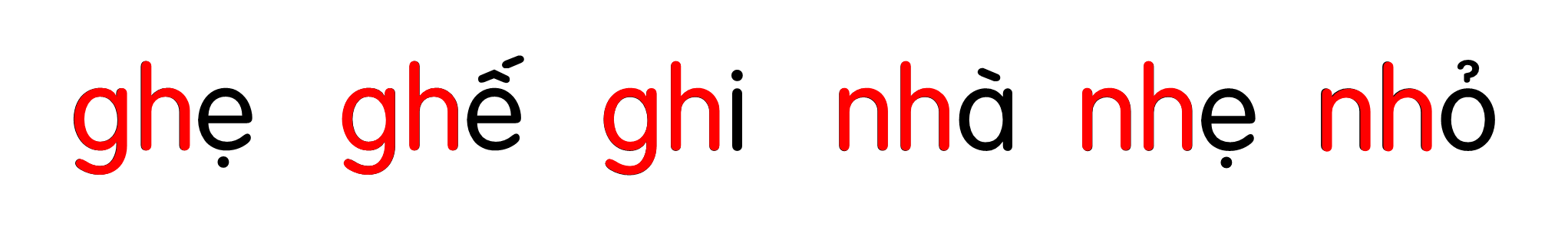 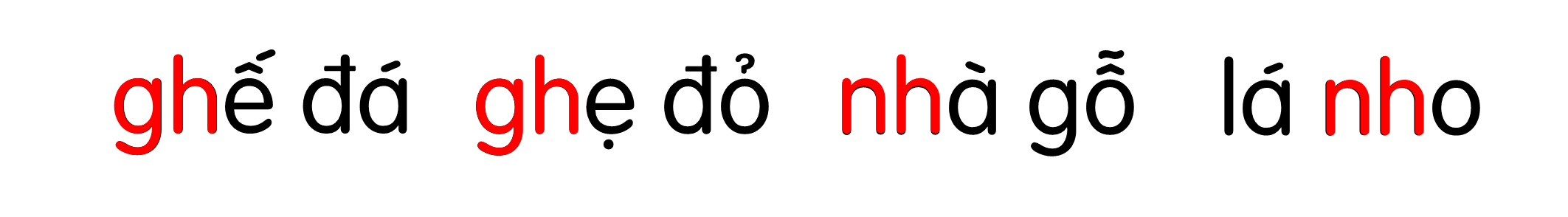 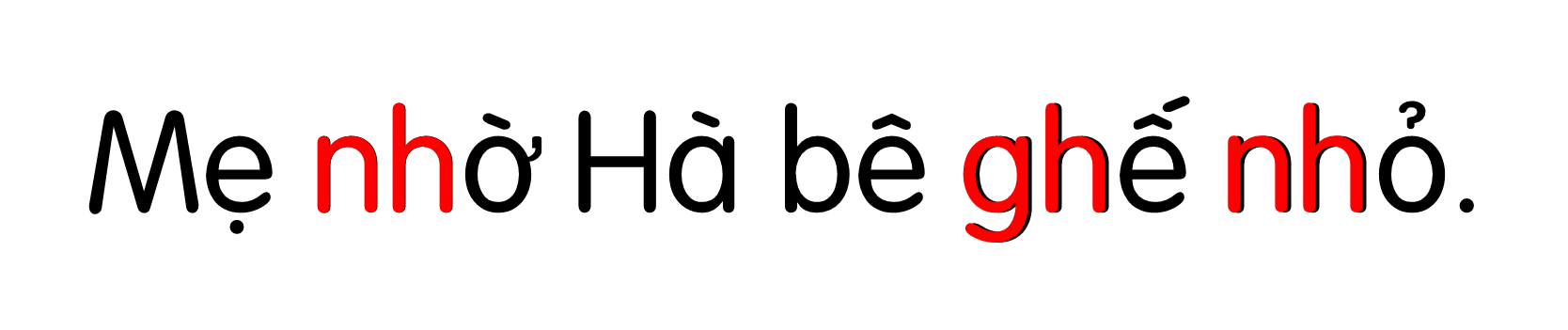 Giới thiệu
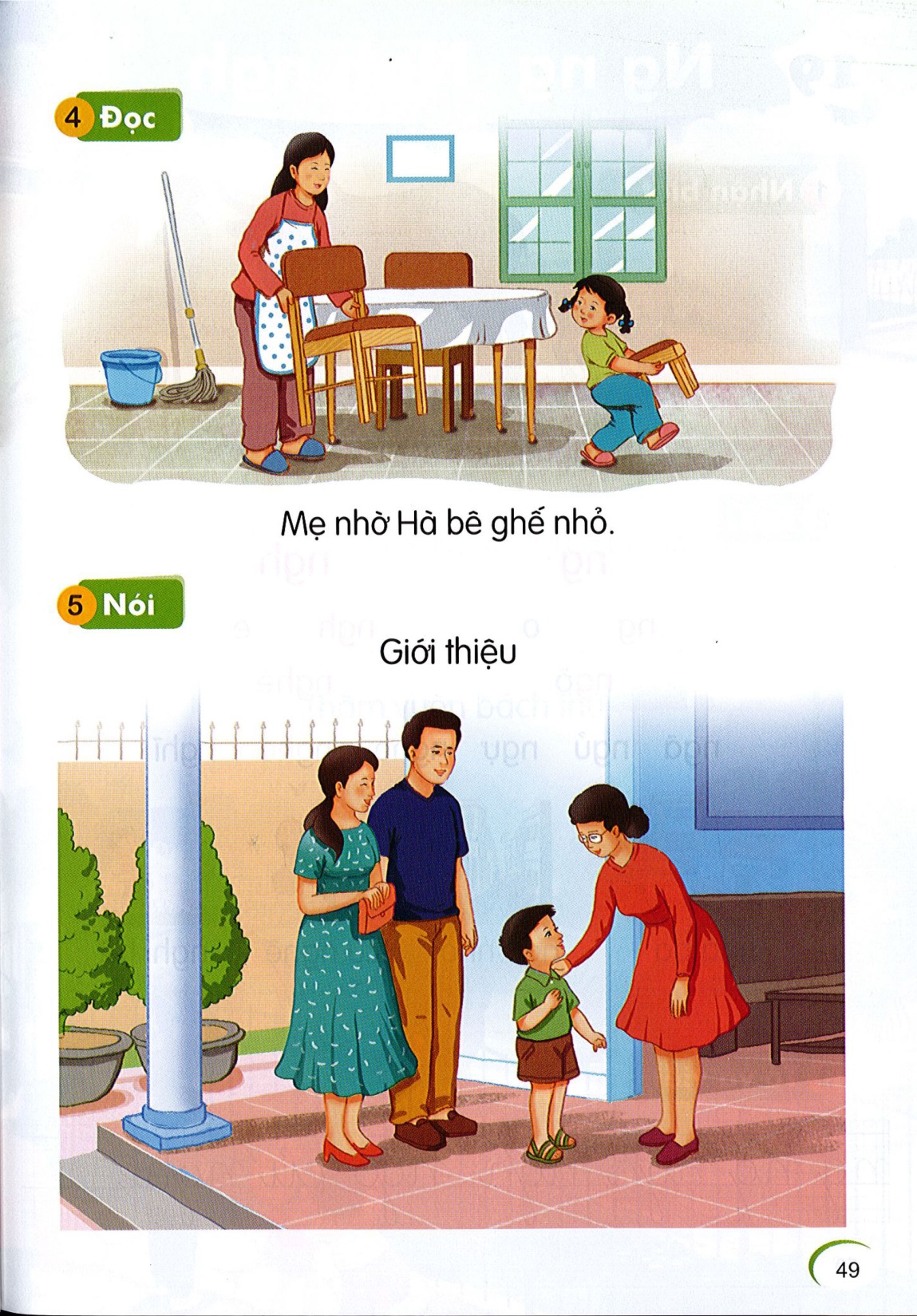 Nói
7
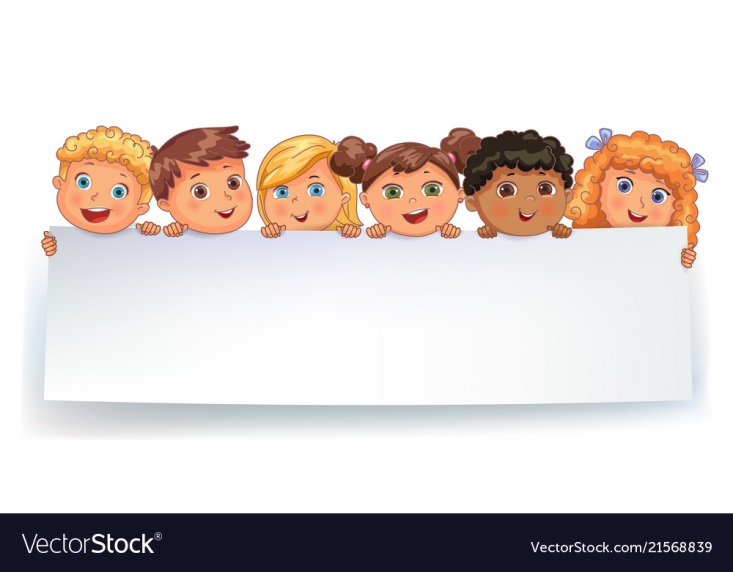 Vận dụng trải nghiệm
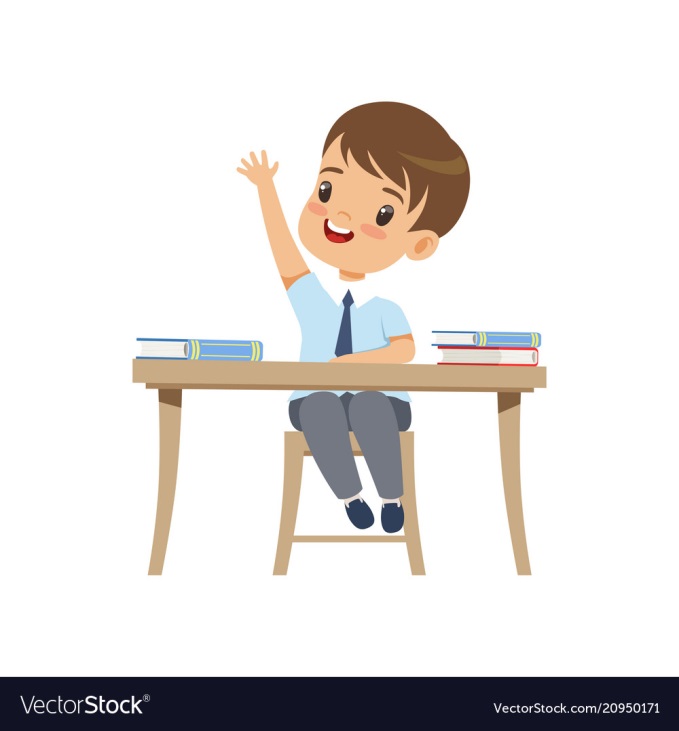 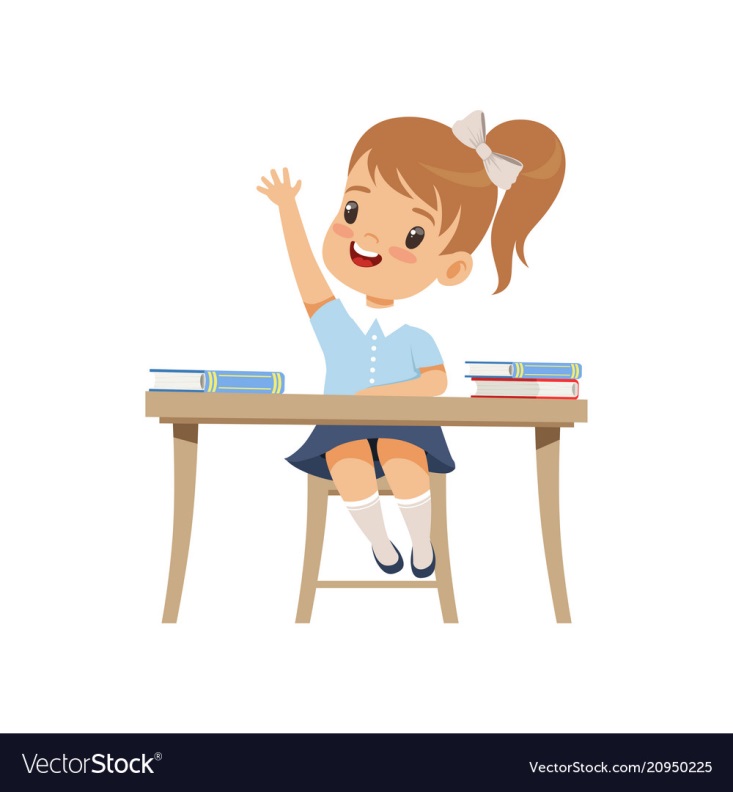